TUAC/FES WORKSHOP 
NEW APPROACHES TO ECONOMIC CHALLENGES: LESSONS FROM THE CRISIS 
Paris, 4 November 2013
Brazil: strengthening resilience through an innovative income-led strategy
Bruno De Conti

Lecturer and researcher 
University of Campinas
Brazil
Outline
Introduction
The two dimensions of the resilience
Brazilian economy facing the crisis
Final remarks
Introduction
Peripheral economies and external restrictions
Brazil has always been extremely sensible to international crisis
Oil crisis
Lost decade
“Sudden stops”: 1997, 1998, 1999, 2001, 2002
The two dimensions of the resilience
The external one

The internal one
External dimension
Benign external environment: China, commodities prices, etc.
Current account (% GDP)
Source: Brazilian Central Bank
External dimension
International reserves
Source: Brazilian Central Bank
External dimension
Decrease in external vulnerability

International reserves/external debt:
2002: 20% vs. 2012: 119%
 External debt/GDP:
2002: 45% vs. 2012: 15%
External debt/exports
2002: 3.5 vs. 2012: 1.3
Financial flows composition:
FDI vs.   portfolio investment
External liabilities composition:
R$ vs.  US$
Internal dimension
Although the initial economic stimulus has come from the external front, it remained not restrained to it;
A socially oriented development was part of the Worker’s Party rhetoric and programs since the 1980s
A “mass consumption market” as a dynamic market
External stimulus + political will => social policies
Income transfer policies (e.g. “Bolsa família”)
Minimum wage policy
Internal dimension
Income transfer policy: “Bolsa Família”
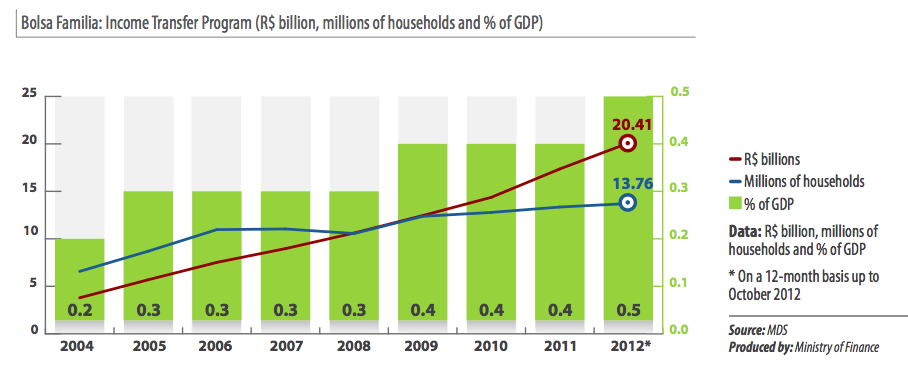 => Multiplier effect = 1,78
Internal dimension
Minimum wage policy
Minimum wage in real terms: 1995.05 = 100
MW is an anchor for the revenues 
of more than 30 million persons
Real growth (annual average): 	1995-2002 = +4.5%
							2003-2010 = +6.6%
Internal dimension
Moreover:

Credit policy => public banks role
Credit/GDP: 25% (2003) -> 45% (2010)

Public investments => state companies role

Labor market formalization: 
2003 -> 2012: 13 million formal jobs created
Internal dimension
Source: IPEA
Internal dimension
Source: IPEA
Internal dimension
Gini index
Source: IPEA
[Speaker Notes: Conferir se o gini está menor do que 0,5]
Internal dimension
Source: Neri (2012)
Internal dimension
Income distribution => beyond a social issue: a strong economic engine

A virtuous circle: income distribution & economic growth

A novelty in Brazilian history

Something rare nowadays in the world
Internal dimension
Internalization of the economic dynamism source

Exports – Contribution to GDP growth
Source: IPEA
Internal dimension
Internalization of the economic dynamism source

Households consumption – Contribution to GDP growth
Source: IPEA
Facing the crises
External sector: sudden stop, but sudden reversal (Biancarelli, 2012)
Source: IPEA
[Speaker Notes: Gráfico conta financeira]
Facing the crises
Economic growth
Source: IBGE
Facing the crises
Unemployment rate (six months average)
Source: IBGE
[Speaker Notes: Razoes demográficas e relacionadas às características do crescimento brasileiro: consumo de massas => setores intensivos em mao de obra (servicos)]
Final remarks
Are the achievements perennial?
No => They depend on:
Political will
	  &  
 Economic growth
Is this model exhausted?
No => But it has to count also on Investments
Public and private
Mainly in infrastructure
[Speaker Notes: Nao há contradicao entre consumo e investimento]
Final remarks
Brazil is still one of the most unequal countries in the world
Going further on the reduction of this inequalities continues being simultaneously a matter of social justice and an economic engine
This task should be attained through two complementary channels:
Income
Public goods and services
For details:

The Main Trends in the Brazilian Economy over the Last Ten Years
Bruno De Conti
Berlin Working Papers on Money, Finance, Trade and Development  – October 2013
Thank you for your attention
brunodeconti@eco.unicamp.br